Institute for New Professionals		Supporting Transfer Students
March 12, 2021

Bart Grachan, Associate Dean for Enrollment Management, LaGuardia Community College
Heidi Green, Director of Counseling Services, Fayetteville-Manlius High School
Kurt Thiede, Manager, NYSACAC Student Success Project
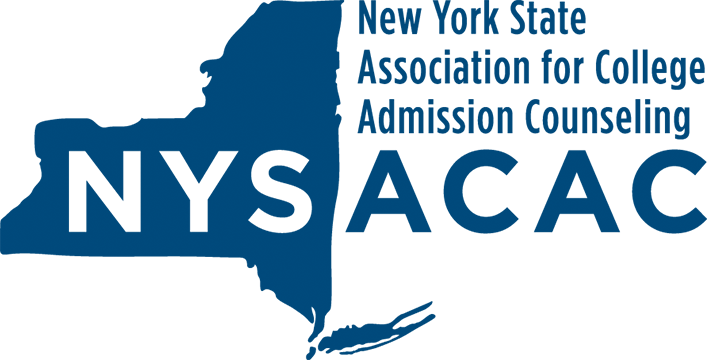 Institute for New Professionals		Supporting Transfer Students
Goals for Today’s Session

Provide a baseline of information about some of the current issues in the college transfer process, particularly related to transfers from community colleges.
Explore how our current admissions/enrollment language can confuse – even inhibit – the transfer process.
Discuss how you, as new professionals, can identify ways to address the current “leaky pipeline” of transfer students.
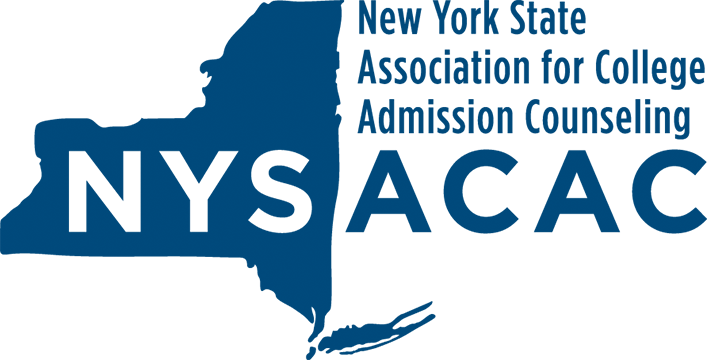 Institute for New Professionals		Supporting Transfer Students
Talking At You 
(~20 minutes)

Highlights of the NYSACAC Student Success Project

The Integral Role of Community Colleges

Transfer Conversations at the High School

Connecting the Dots: High School –> Community College –> 
4-Year College Pathways
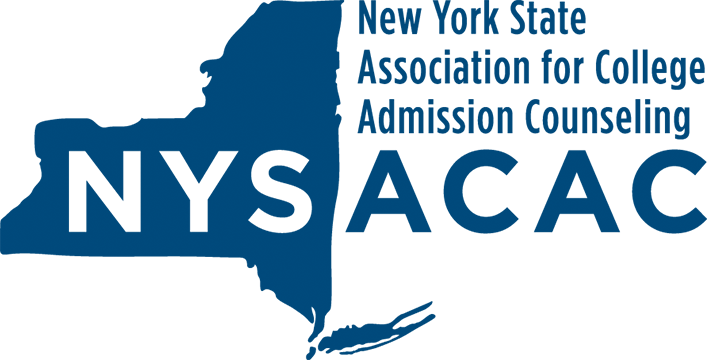 Institute for New Professionals		Supporting Transfer Students
Talking With You
(~40 minutes)
For colleges:
For 4-year colleges, how do community college transfers fit into your enrollment plan?
What is the faculty’s role in the transfer process?
For 4-year colleges, what information about the transfer process do you share with students during high school visits and on-campus presentation? 
Who in your office is responsible for potential transfer students?
For 4-year colleges, how do you work with transfer orientation 
staff?
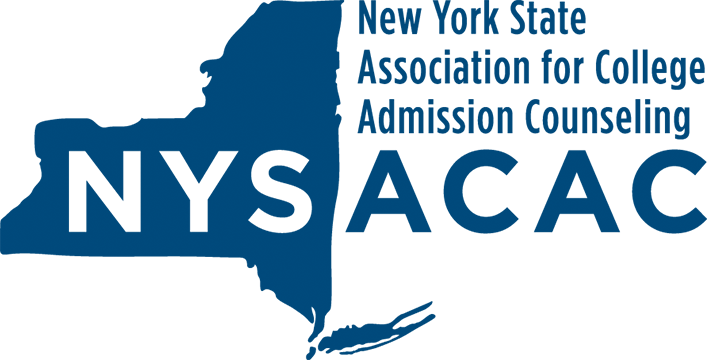 Institute for New Professionals		Supporting Transfer Students
Talking With You
(~40 minutes)

For high schools and college access programs:
How many of your students consider transfer as part of their higher ed journey?
What information about transfer opportunities would be useful to your work with students?
Along with community college representatives who discuss transfer-out options, have any 4-year college representatives ever spoken about their transfer-in process?  Would you find this helpful?
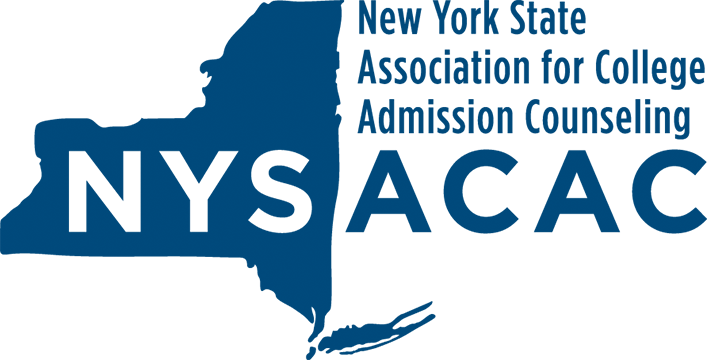 Institute for New Professionals		Supporting Transfer Students
Talking At You: Highlights of the NYSACAC Student Success Project

Four Key Questions from Transfer Students

     1.  Will I gain admission to my target transfer institution?

     2.  What academic credits will transfer & how long will it take to graduate?

     3.  How much will it cost to complete my degree?

     4.  Will I fit into my new campus community?
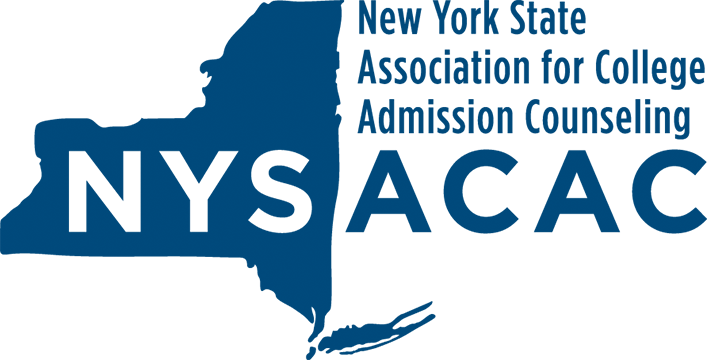 Institute for New Professionals		Supporting Transfer Students
Talking At You: The Integral Role of Community Colleges

What role can a community college play in a student’s postsecondary plans? Some reasons for beginning a higher ed journey at a community college. 

Lack of clarity regarding academic interest/major.
Academic preparation
Remaining at home or close to home
Financial concerns/Financial planning
Specific available academic/career programs
Personal/family issues
Personal choice
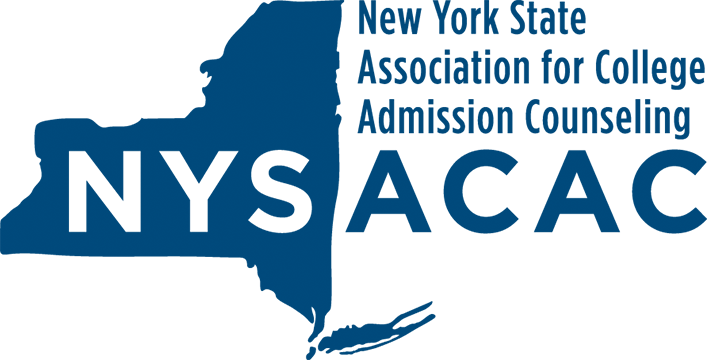 Institute for New Professionals		Supporting Transfer Students
Talking At You: Transfer Conversations at the High School

Will community college feel like high school?
Can I live on campus?
How will I know what to take to be prepared for a 4-year college?
Will the 4-year college accept all my community college credits?
Will financial aid transfer to the 4-year college?
Should I stay at a community college one or two years before transferring?
Can I participate sports/music/theater at the community college?  Will 
I be able to continue with my activity when I get to the 4-year 
college?
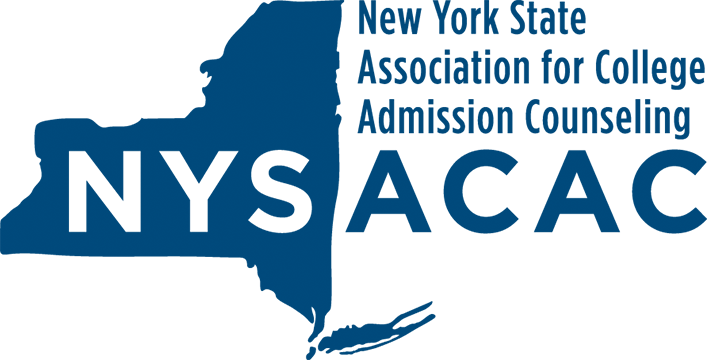 Institute for New Professionals		Supporting Transfer Students
Talking At You: Connecting the Dots: High School –> Community College –> 
4-Year College Pathways

Guiding principles of transfer pathways:

	1.  Early Identification – Students find their transfer destinations.

	2.  Early Involvement – Ongoing conversations between students, the community college, and 4-year school eliminate the unknowns. Academic roadmaps.  
Co-advising. Peer mentors. Campus visits.

 	3.  Early Commitment – Admission and aid guarantees. 
Course registration and housing selection with rising junior class.
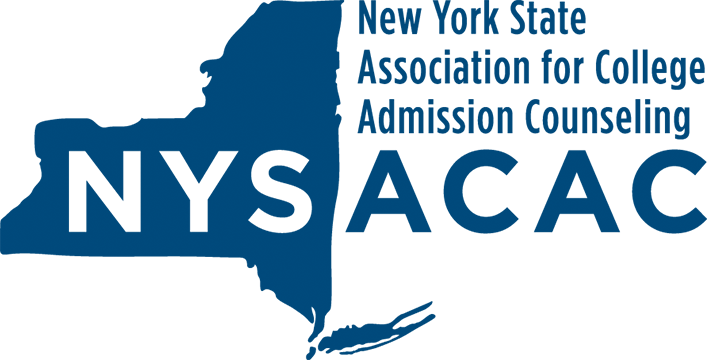 Institute for New Professionals		Supporting Transfer Students
Talking With You

For colleges:
For 4-year colleges, how do community college transfers fit into your enrollment plan?
What is the faculty’s role in the transfer process?
For 4-year colleges, what information about the transfer process do you share with students during high school visits and on-campus presentation? 
Who in your office is responsible for potential transfer students?
For 4-year colleges, how do you work with transfer orientation 
staff?
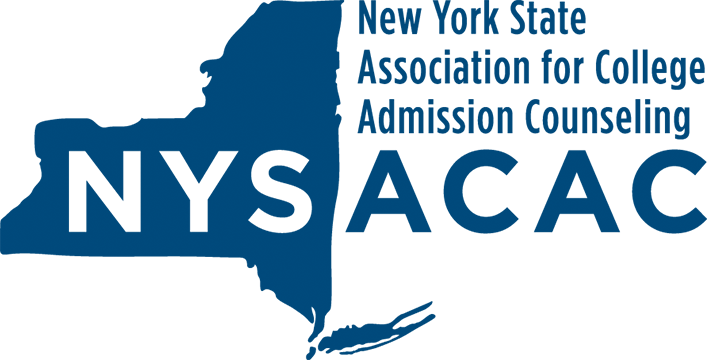 Institute for New Professionals		Supporting Transfer Students
Talking With You

For high schools and college access programs:
How many of your students consider transfer as part of their higher ed journey?
What information about transfer opportunities would be useful to your work with students?
Along with community college representatives who discuss transfer-out options, have any 4-year college representatives ever spoken about their transfer-in process?  Would you find this helpful?
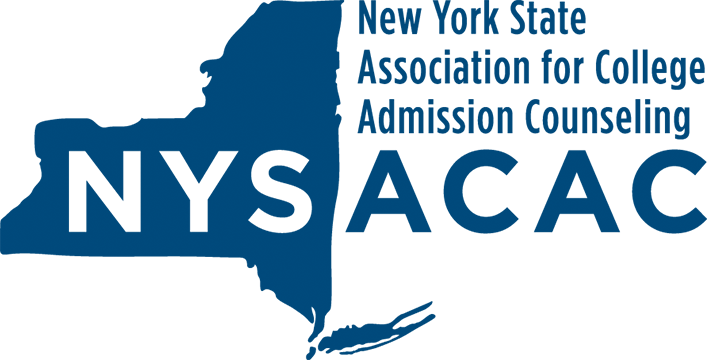 Institute for New Professionals		Supporting Transfer Students
Talking With You

Questions submitted:

The Common App: For transfer applications it seems that all of the pieces are separate on the same platform. ie. There is not one personal statement essay. Do all the professor recs need to be uploaded separately? 

And why do schools accept common for seniors and coalition for transfer students? What is the reasoning? 

https://www.commonapp.org/apply/transfer-students
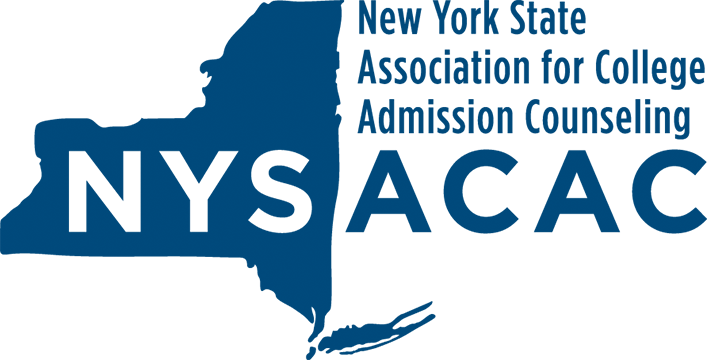 Institute for New Professionals		Supporting Transfer Students
Response from Common App

The Transfer App is one application, divided into four quadrants, three of which are common to all members. The final quadrant allows members to ask questions specific to their institution. Some institutions may choose to include essay prompts in addition to the Common App personal essay, and each program may have different essay requirements. The fourth quadrant’s flexibility allows members to best communicate these requirements to the applicant.
 
If an institution requests recommendations, applicants can enter their recommender information directly into our recommender portal.  From there, an email request is sent to the recommender on the applicant’s behalf. Recommenders submit electronically. As members often have diverse recommendation
requirements, the fourth quadrant provides them the flexibility to communicate these 
requirements to applicants.
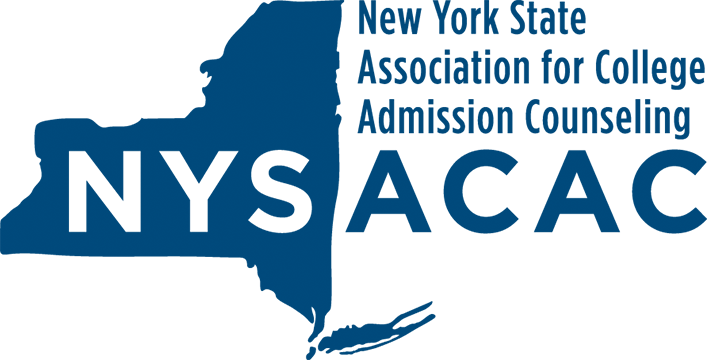 Institute for New Professionals		Supporting Transfer Students
Additional Questions??
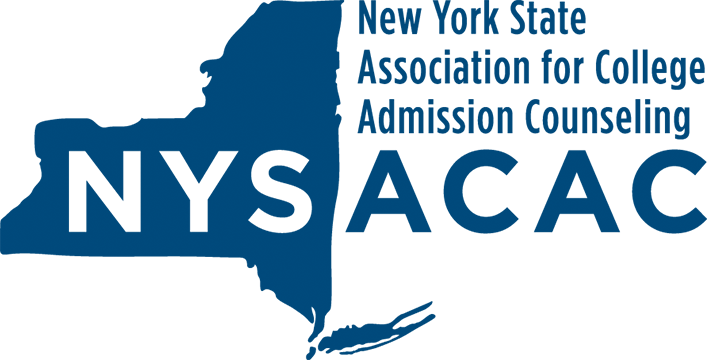 Institute for New Professionals		Supporting Transfer Students
Thank You!
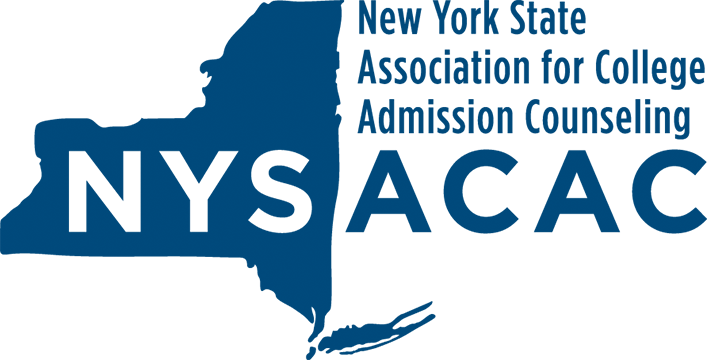